YBA MR ELISHA HALL
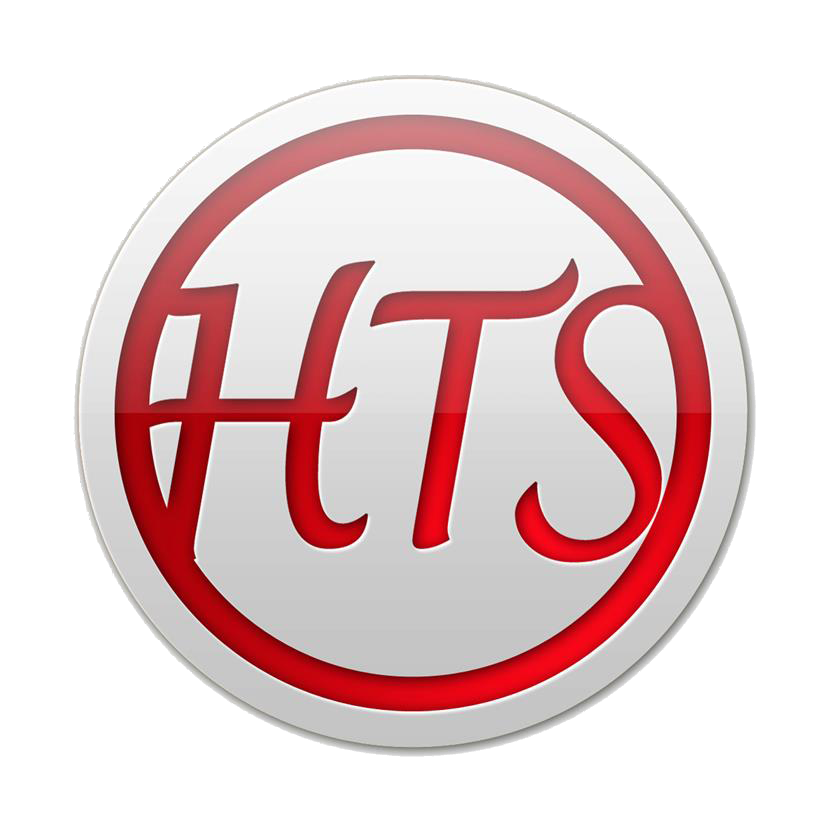 INTRODUCTION
My name is Mr. ELISHA HALL and I am 34 years old.

I am the owner of Hall To Success.  
I invest in PEOPLE, BUSINESSES and REAL ESTATE!

My company Hall To Success is a training company that focuses on:
1- Bettering the lives of people. 
2- Growing Businesses. 
3- Giving back to community.

Every day I seek to develop, learn and grow!
Youth Business : ALLIANCE
MY FAMILY
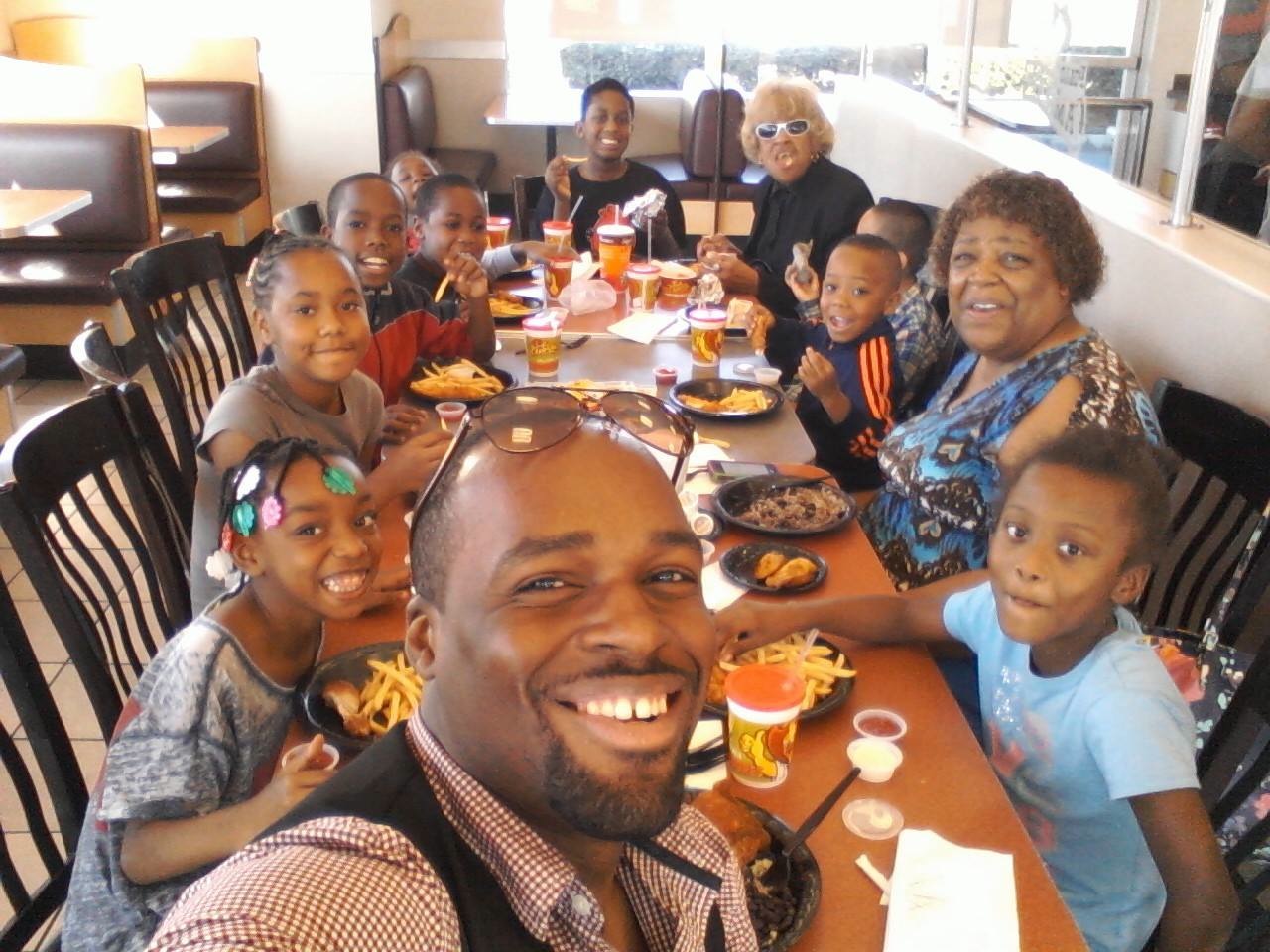 Youth Business : ALLIANCE
MY LITTLE ONES
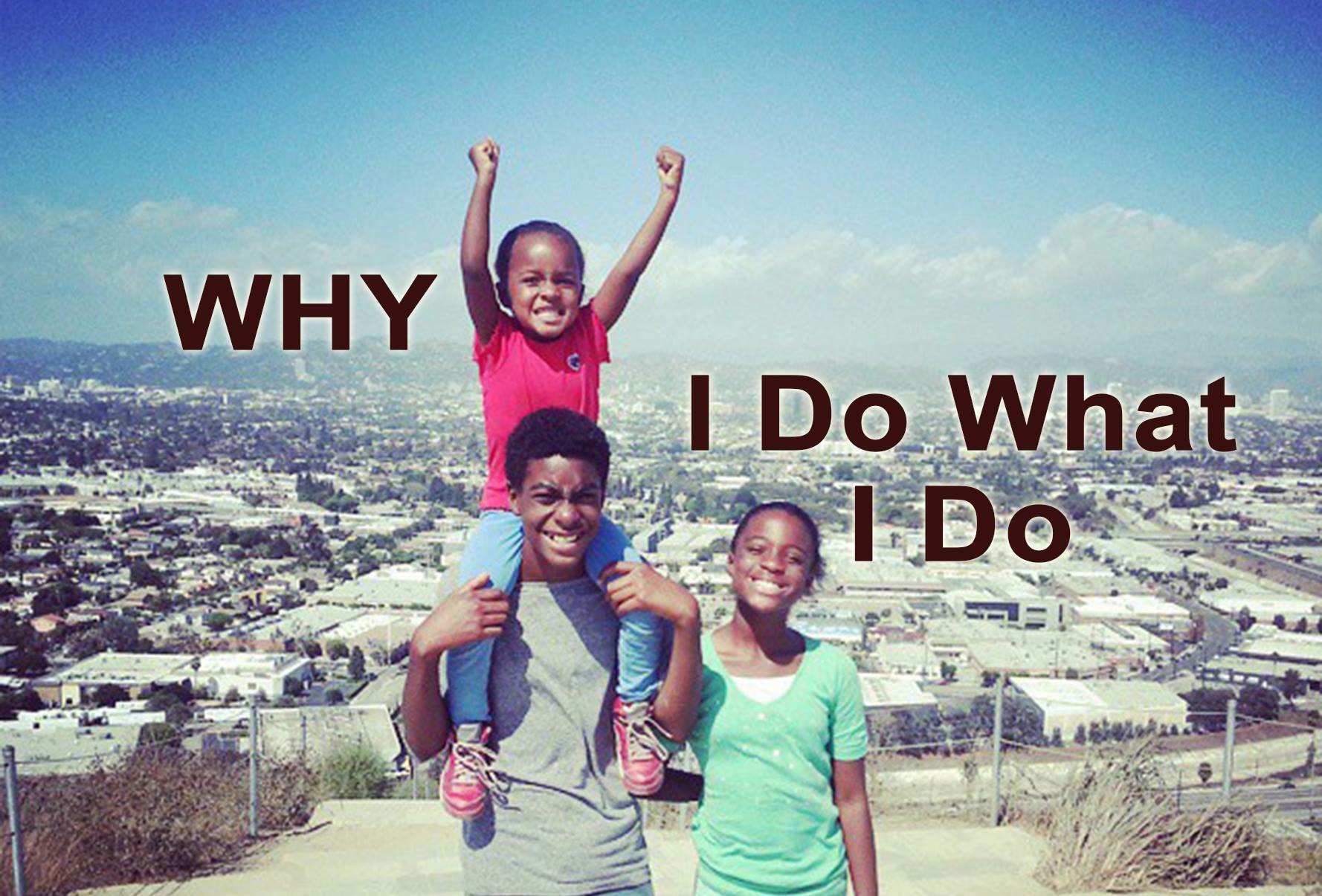 Youth Business : ALLIANCE
MY HIGH SCHOOL
I attended High School on the East Coast and on the West Coast.
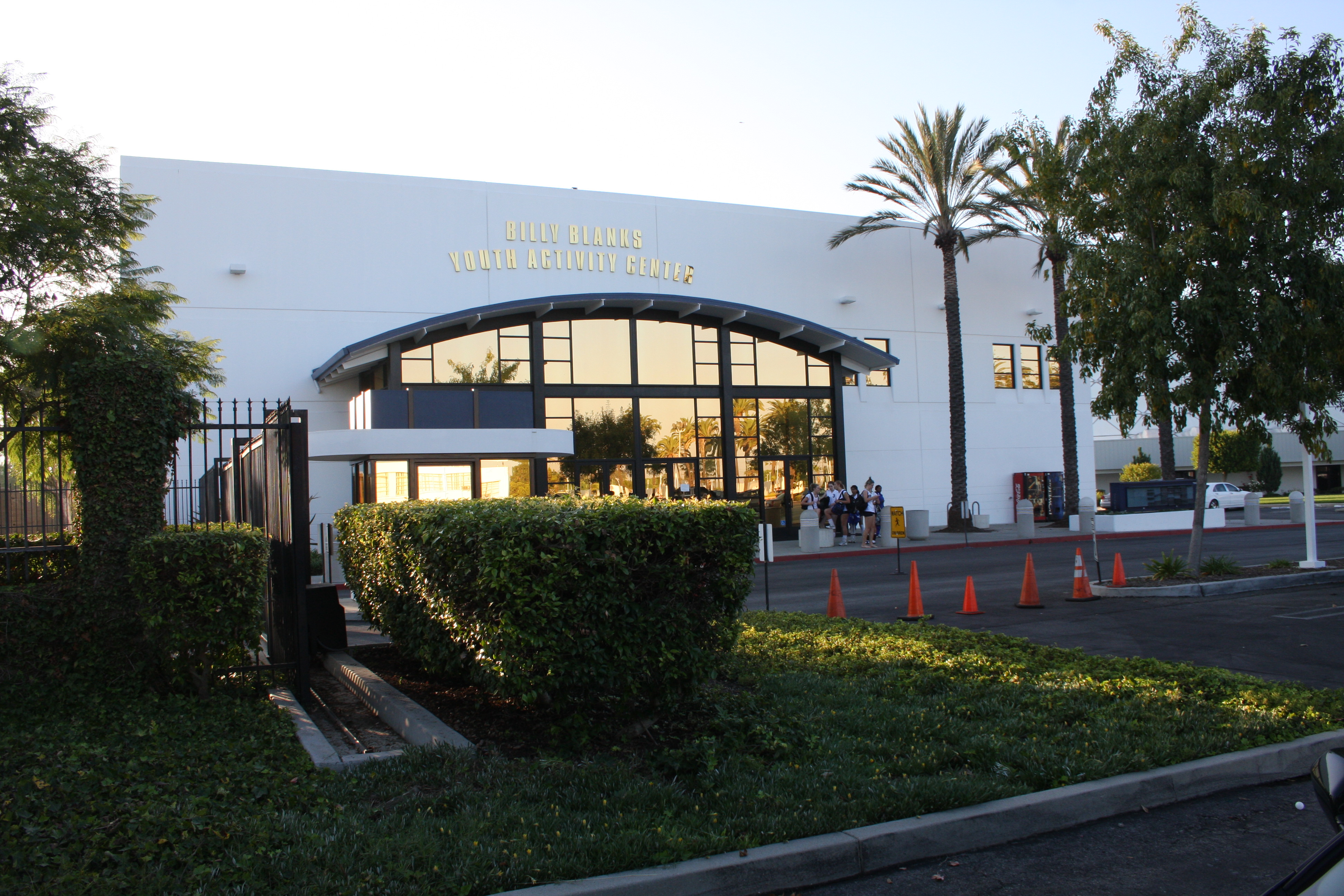 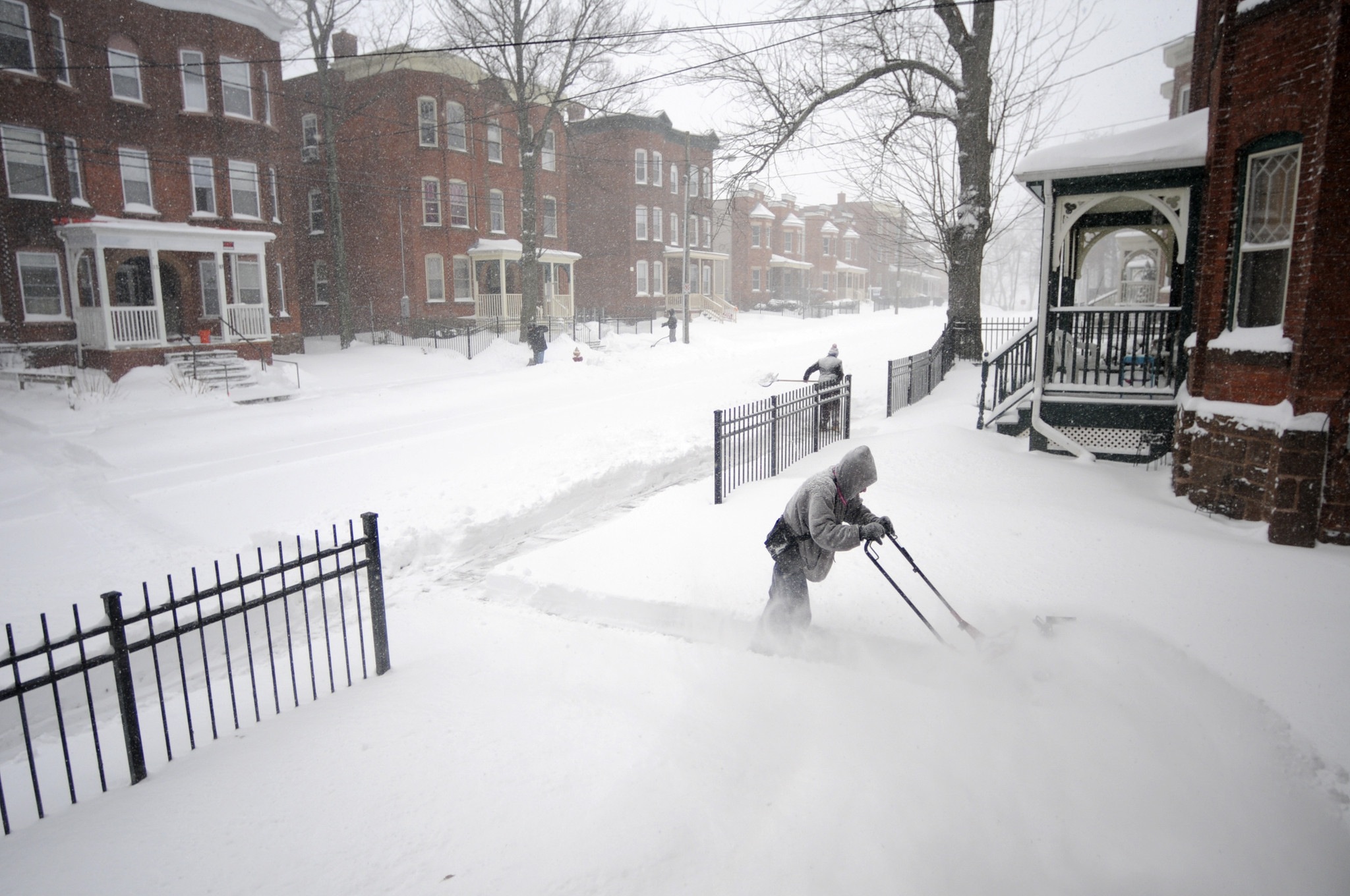 Youth Business : ALLIANCE
HIGH SCHOOL
Jobs I worked while I was in High School were:
Sears
Youth Unity
Volunteered: United Way
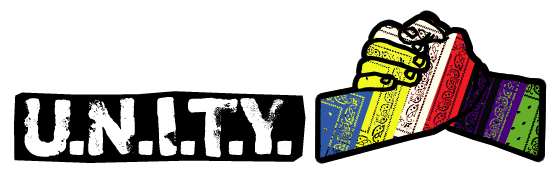 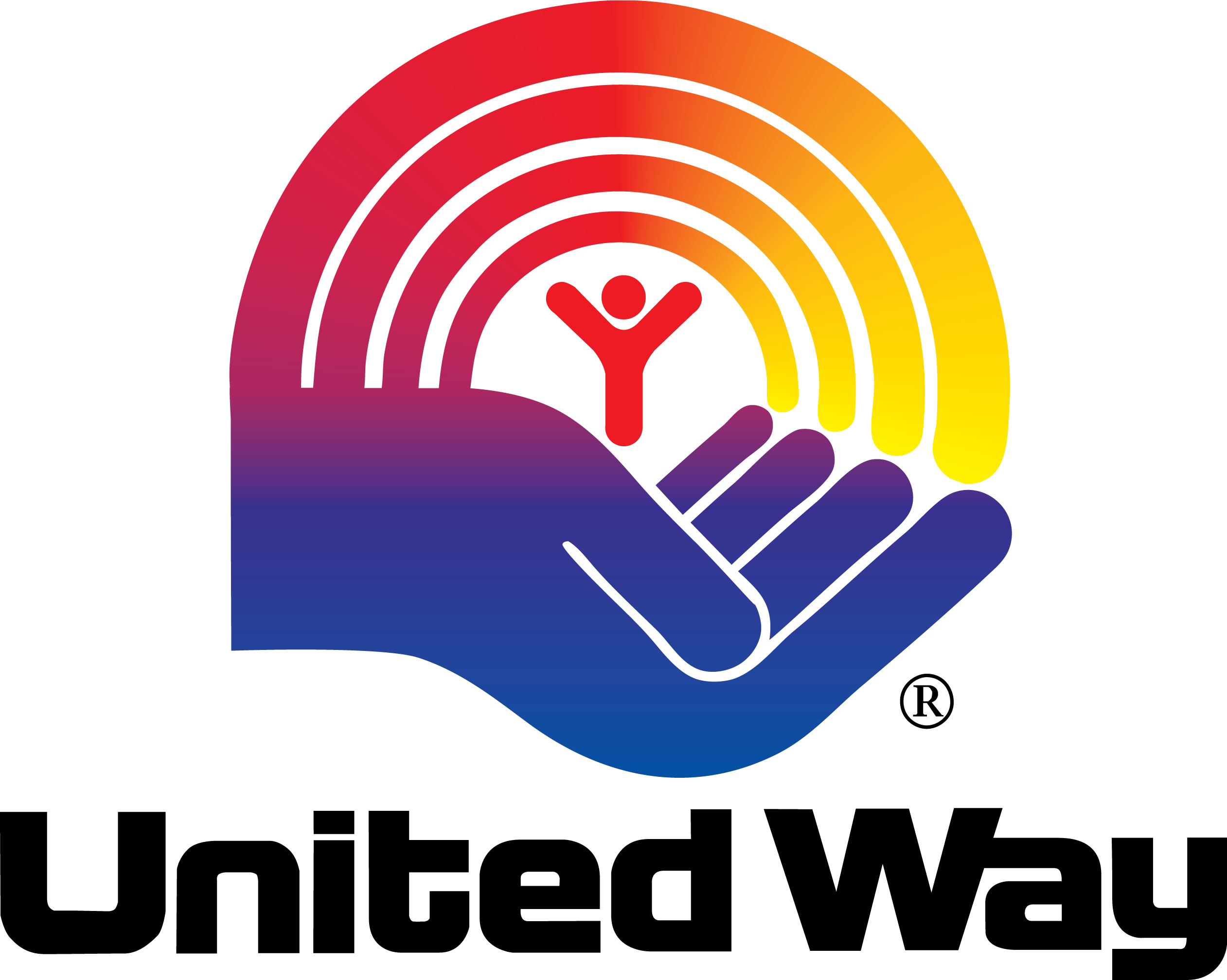 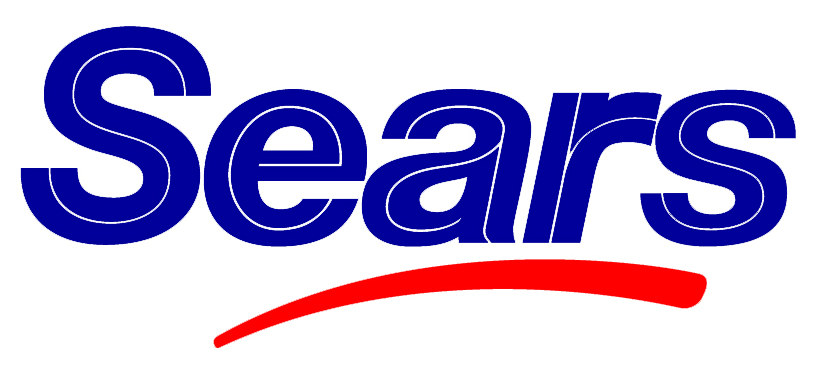 Youth Business : ALLIANCE
HIGH SCHOOL
As a HS student I was shy and athletic. Crazy Combo! ……………………………………………………………….
Things that I really liked in High School were:
Sports: Football
Activities: Hanging Out With Friends
Classes: Chemistry ……………………………………………………………….
The thing that was the most challenging for me while I was in High School was:
Fitting In
Youth Business : ALLIANCE
COLLEGE
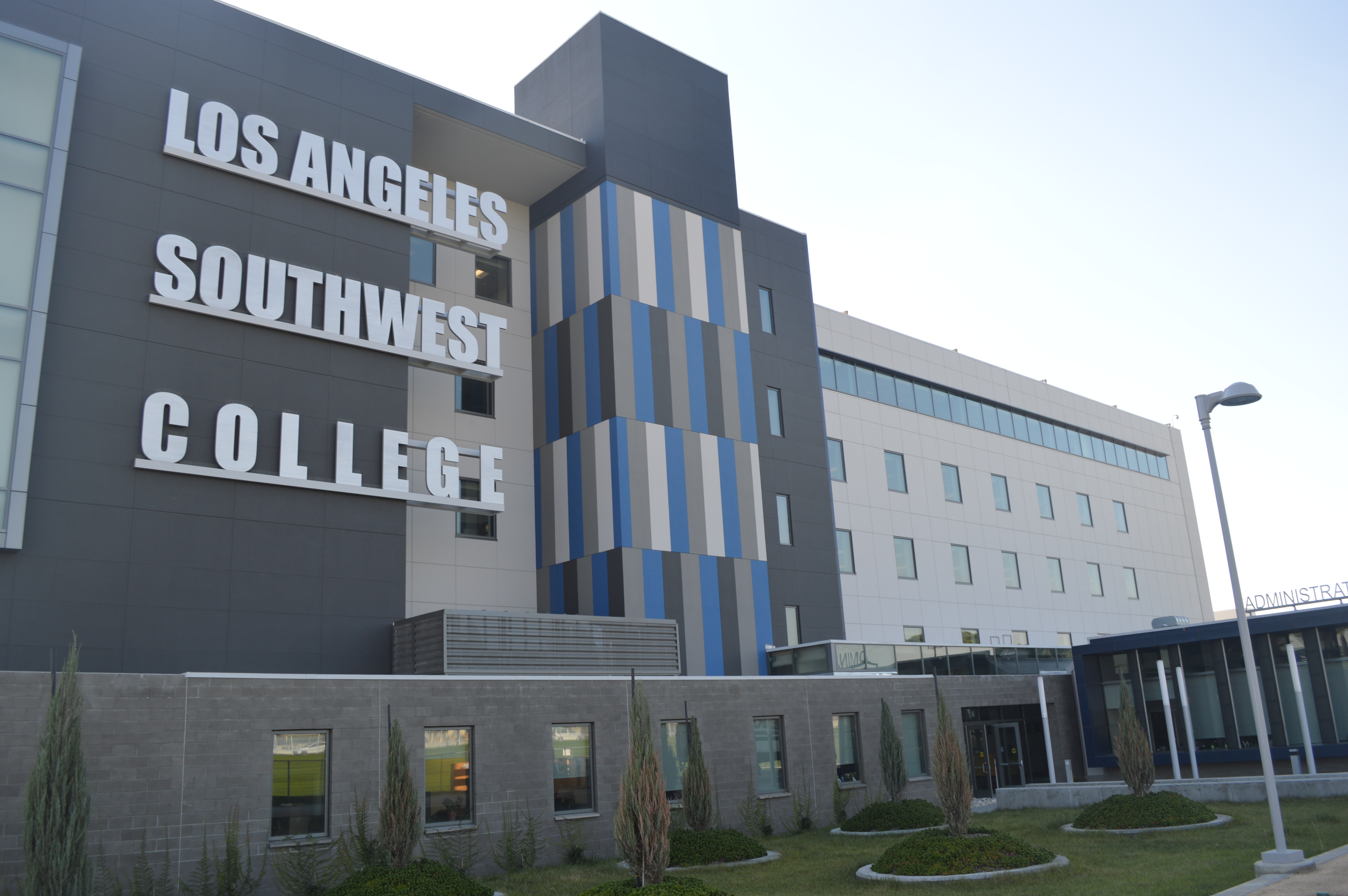 LA Southwest College 




Azusa Pacific University
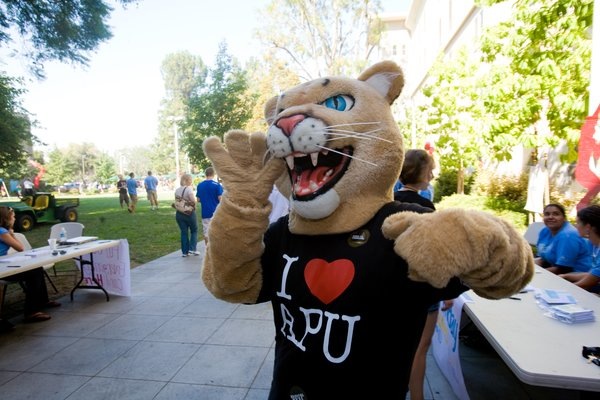 Youth Business : ALLIANCE
COLLEGE
Things I didn’t enjoy in College:
Time Freedom
Being away from home
Things I enjoyed in College:
Time Freedom
Being away from home
Youth Business : ALLIANCE
GETTING A JOB AFTER COLLEGE
The top few things I did to ensure I got a good job after college were:
Internships 
Ask people in my network
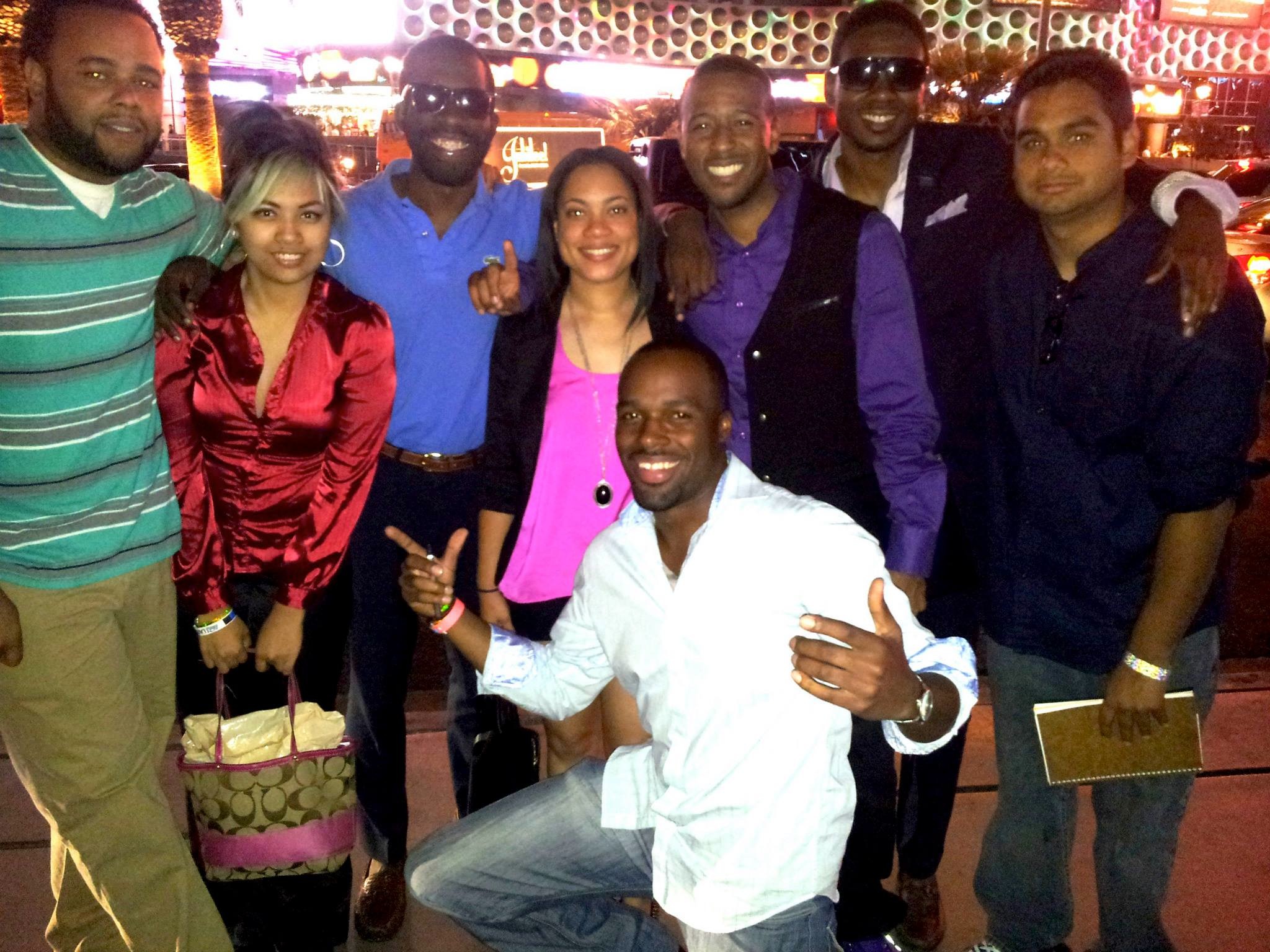 Youth Business : ALLIANCE
COMPENSATION AT MOST COMPANIES
Entry Level
($20K-$40k)
Middle Manager
($75K)
Management
($150K)
VP - Level 
($120k-$160k)
C-Suite
($350K)
HEALTH BENEFITS
Upper Management
($85K-$115)
401K / RETIREMENT
Middle Management
($50K-$75)
STOCK OPTIONS / BONUSES
Youth Business : ALLIANCE
[Speaker Notes: Use this graph to show general compensation ranges for people in various roles in your company]
THIS IS MY COMPANY
Every day at my company:
I inspire people
I empower people
I PUSH people!!!
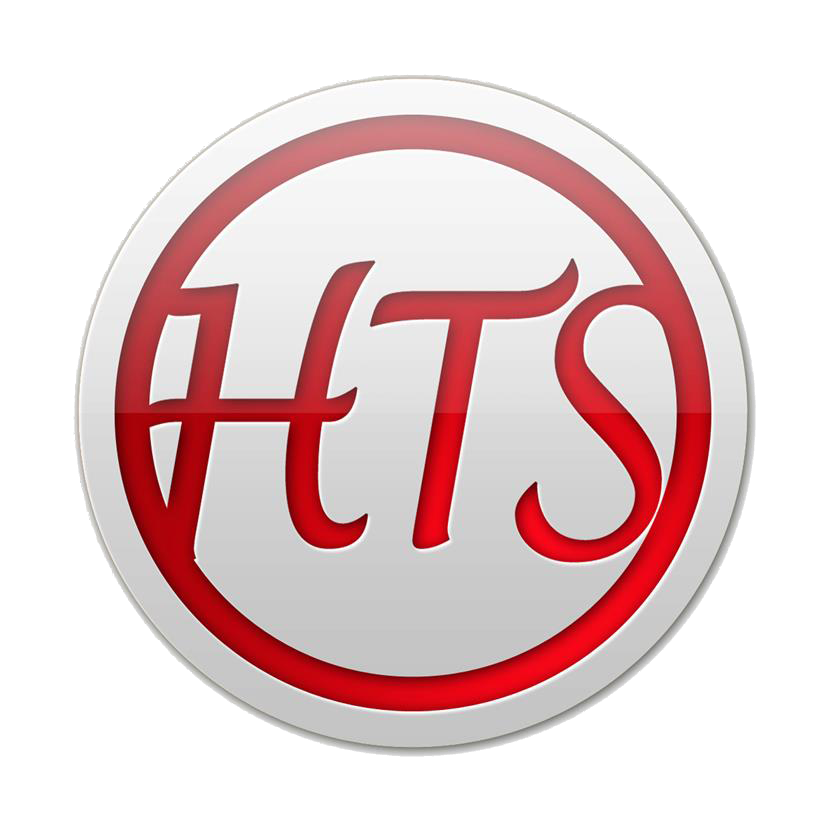 Youth Business : ALLIANCE
MY CAREER
The first job I had after college was:
Maxim Healthcare 
I just need to money to pay bills


The worst job I have ever had was:
Lowes Warehouse.
I learned the importance of finding what makes you happy
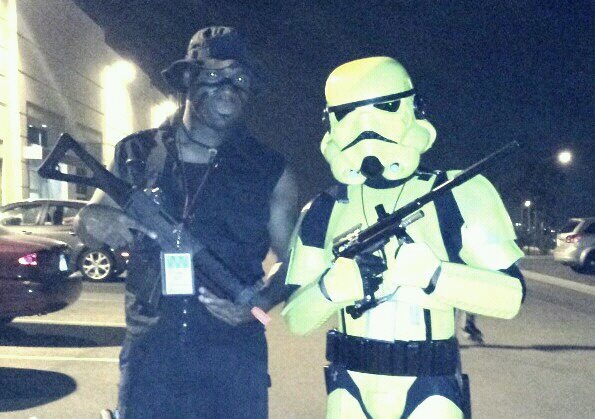 Youth Business : ALLIANCE
MY CAREER
Challenges I have had to overcome throughout my career are:
ME
ME
ME
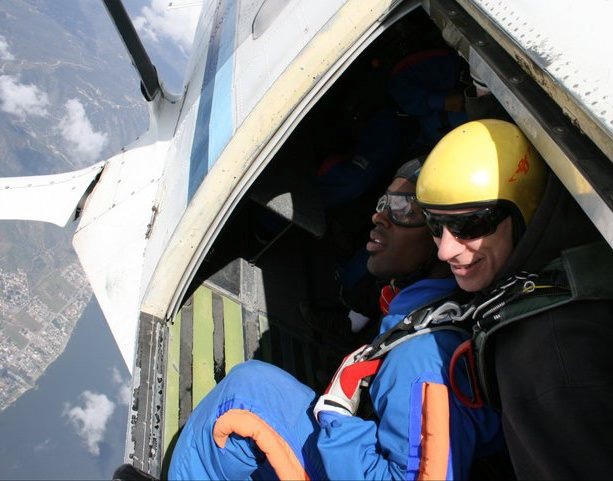 Youth Business : ALLIANCE
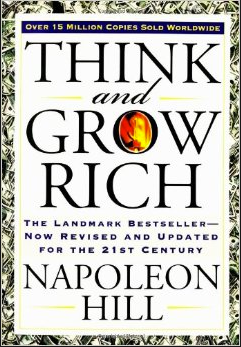 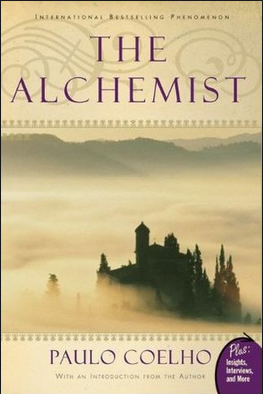 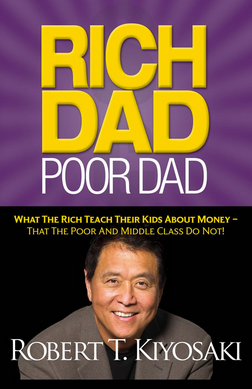 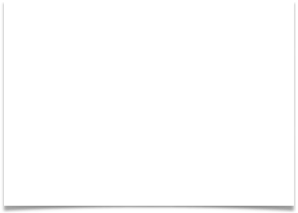 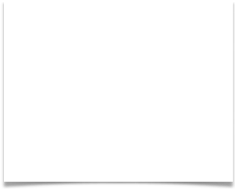 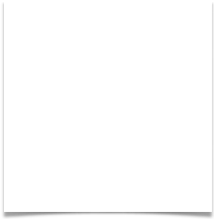 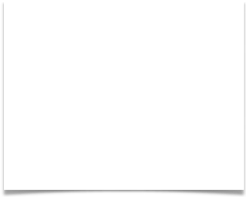 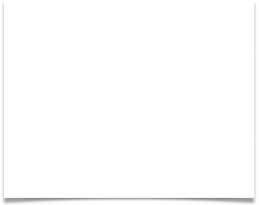 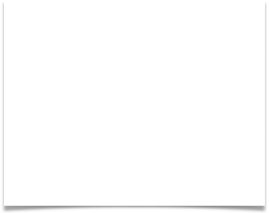 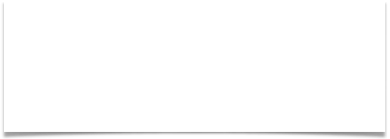 MORE THAN JUST WORK
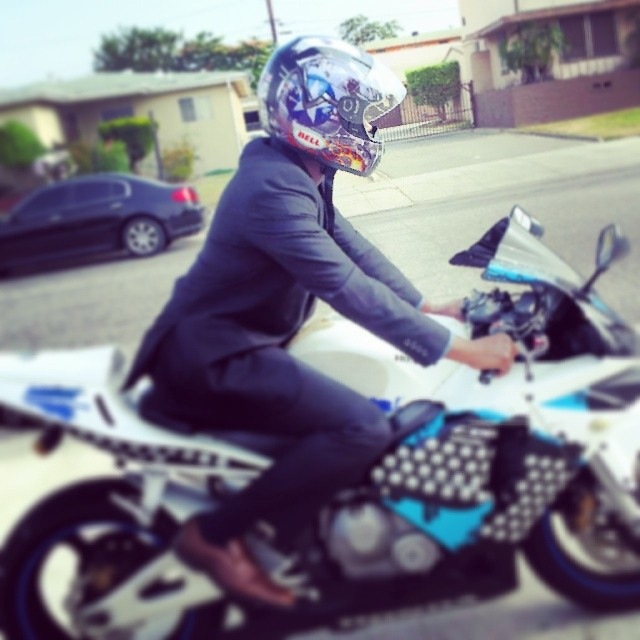 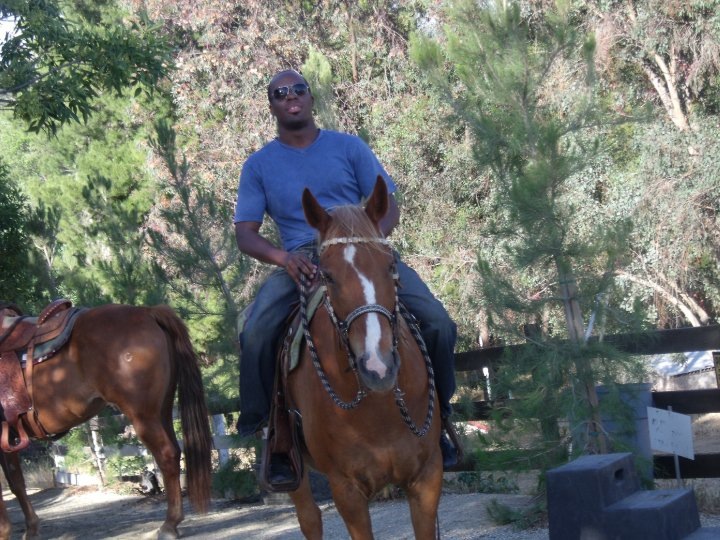 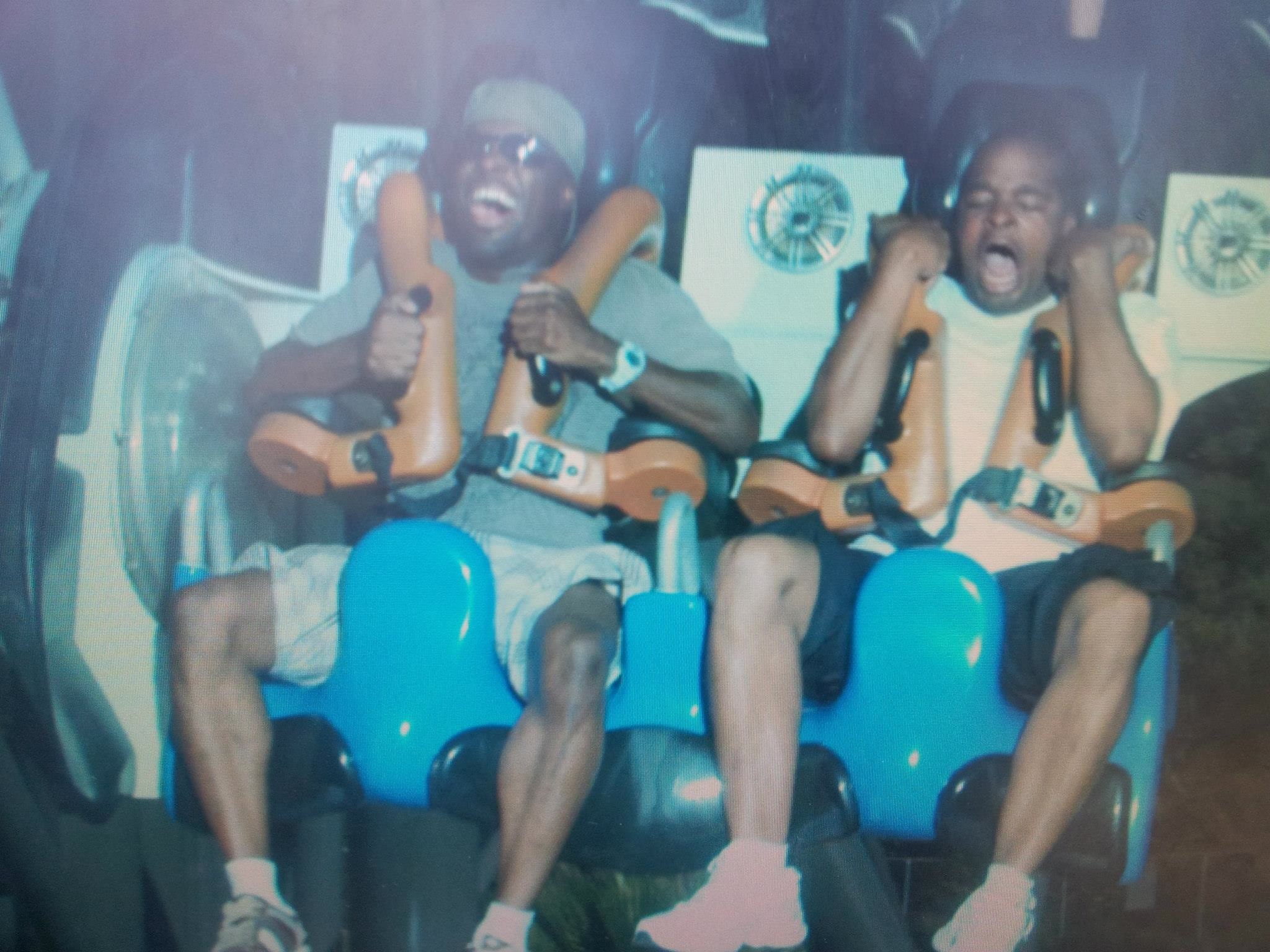 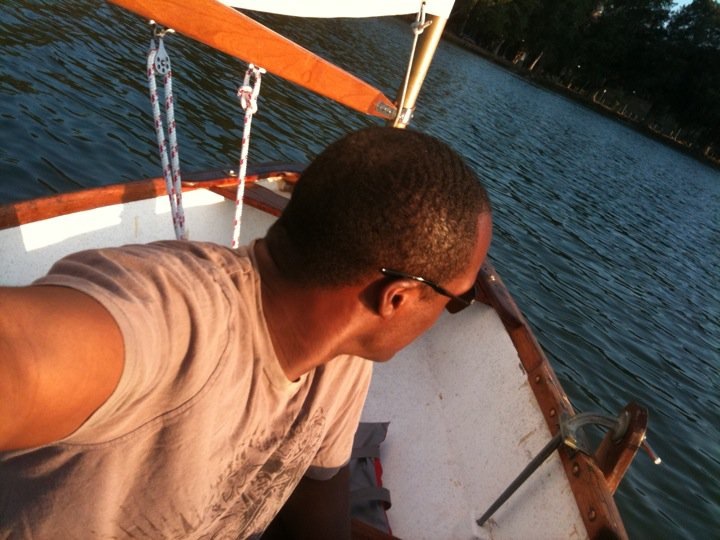 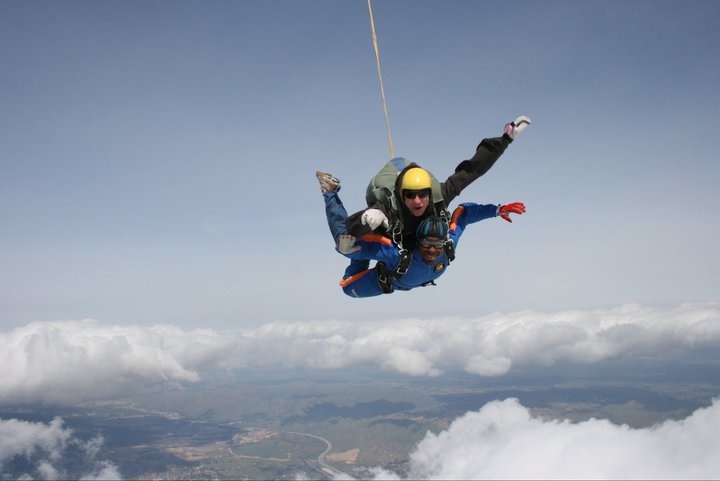 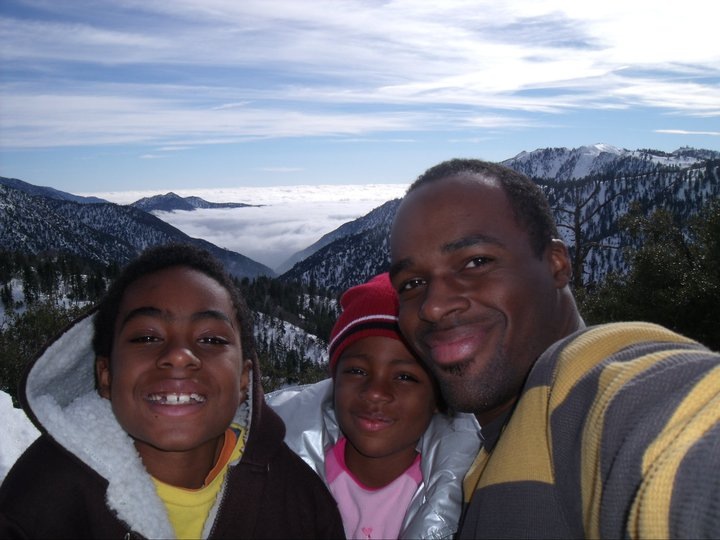 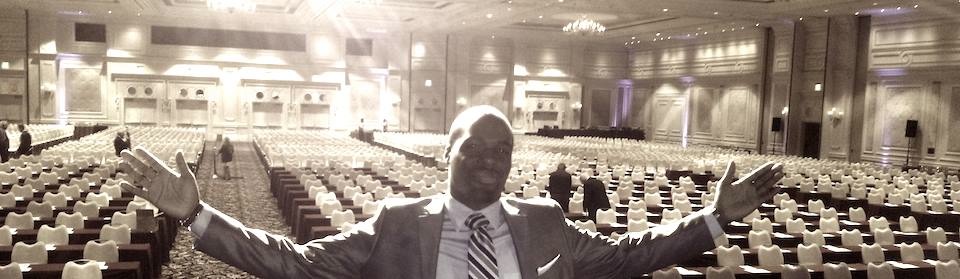 When I am not at work I like to:
Youth Business : ALLIANCE
DO IT ALL OVER AGAIN?
If I could talk to my high school self, what would I say?
It all turns out ok
Be you, be creative, be happy
Never give up on you and keep dreaming BIG
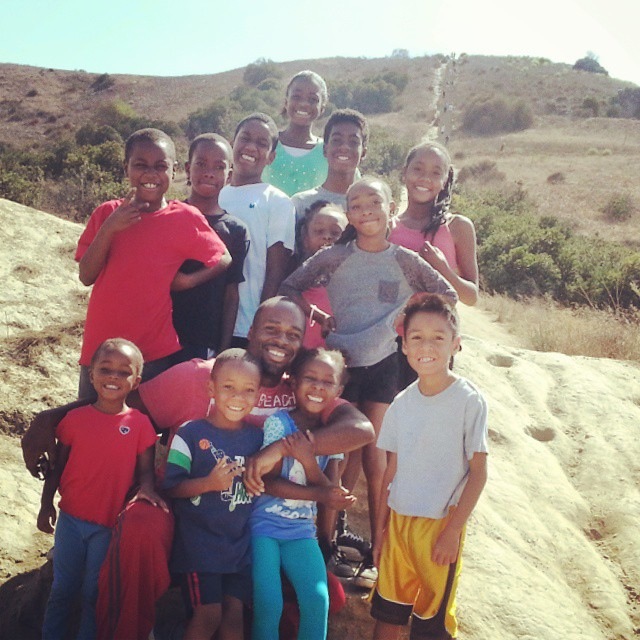 Youth Business : ALLIANCE
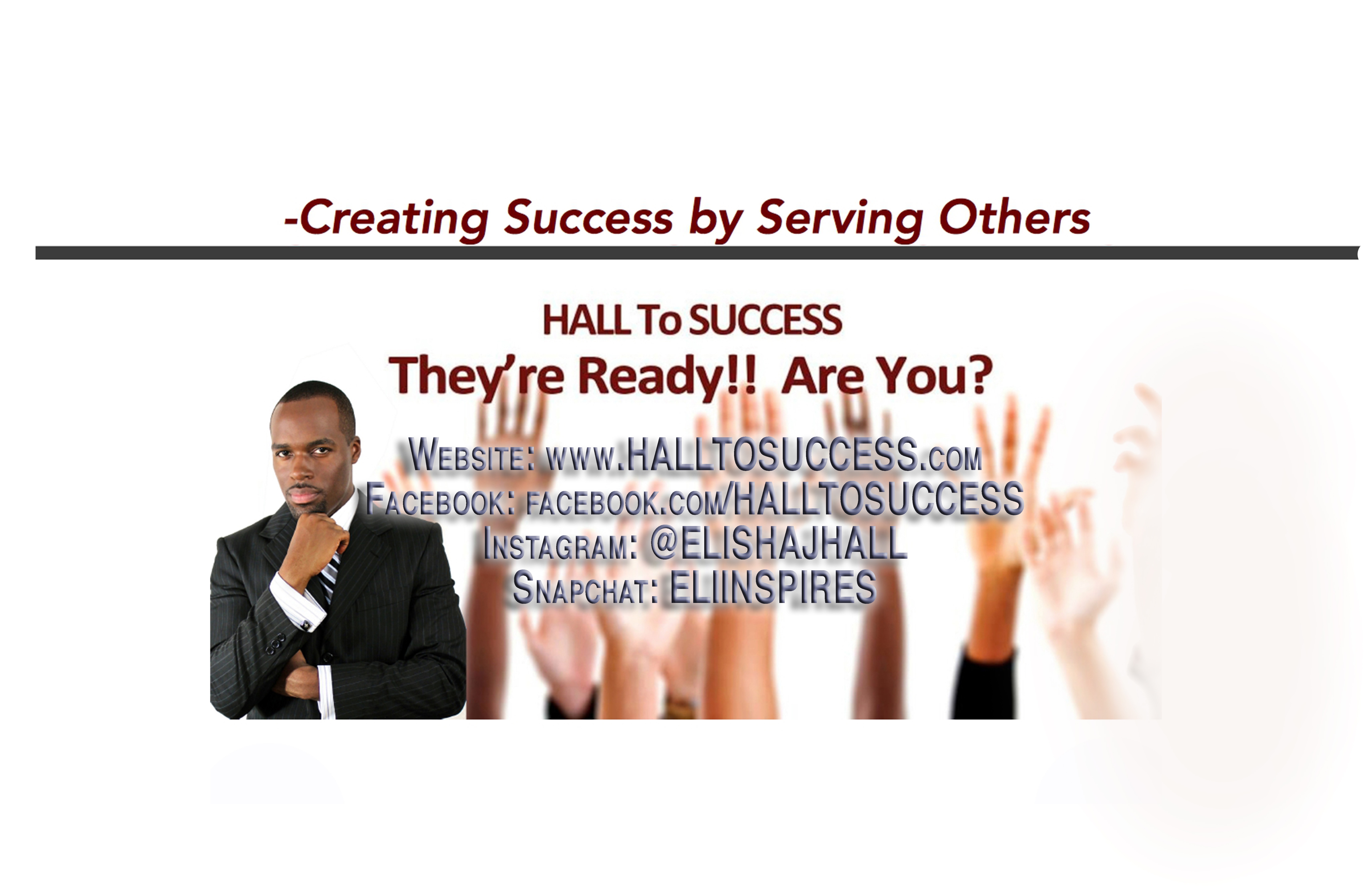 QUESTION AND ANSWER
Youth Business : ALLIANCE